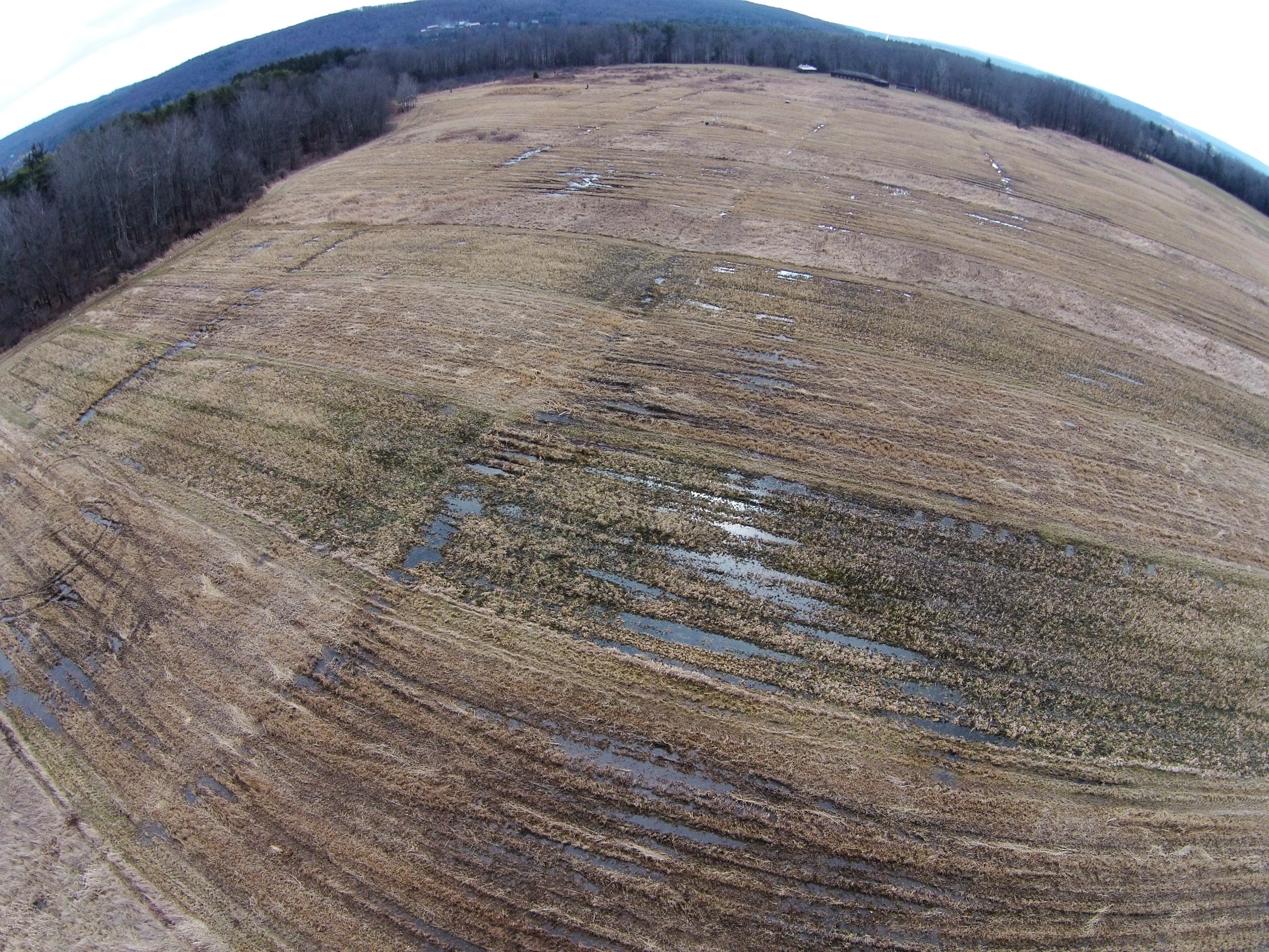 Employing Legacy Road Salt and Soil Electrical Conductivity as Tracers to Unlock Glyphosate Transport Processes in a Variable Source Area
Emma Payne (emp224@cornell.edu)
Steven Pacenka, Brian Richards, Naaran Brindt, Anna Schatz, Tammo Steenhuis
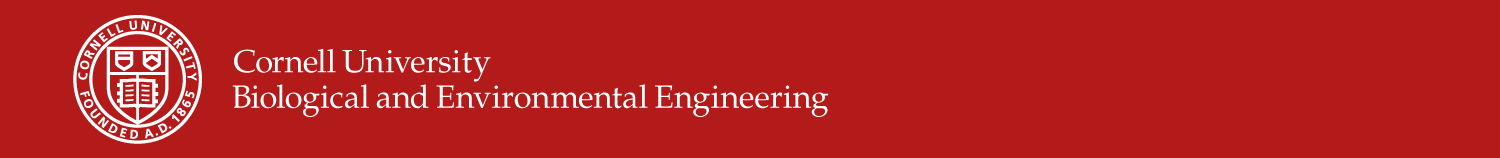 Study Site and Glyphosate Application
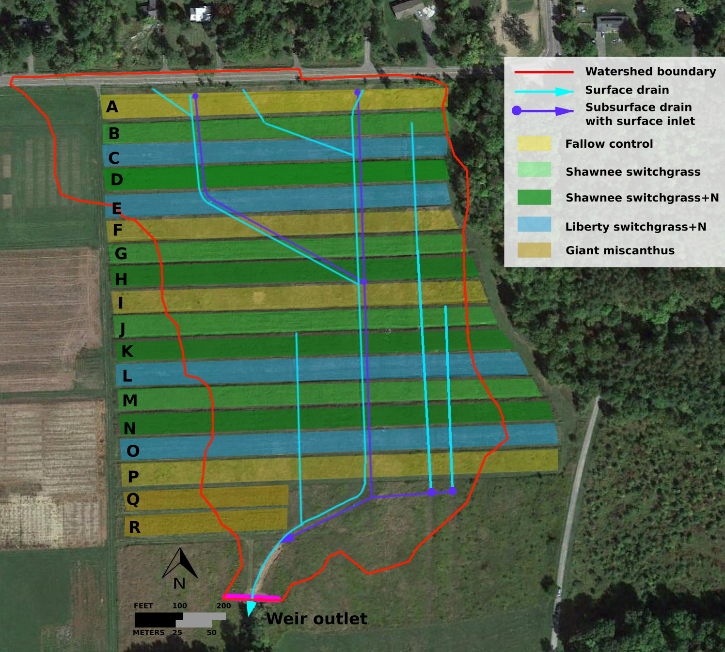 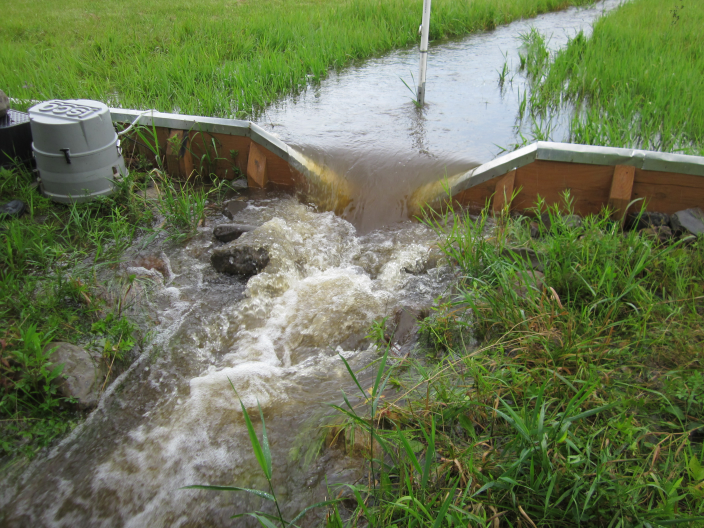 Glyphosate is applied annually in the spring
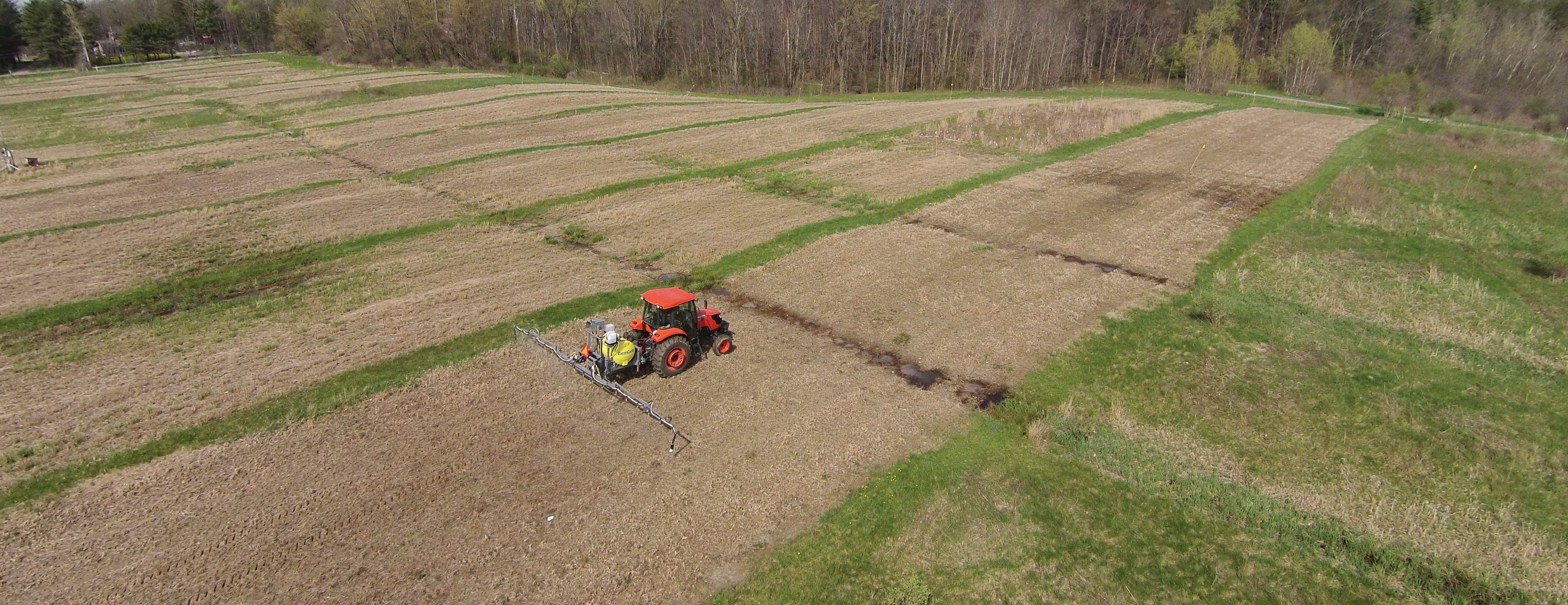 Discharge is measured at an outlet weir. Runoff samples are collected from the weir and analyzed for glyphosate and electrical conductivity
4.9 ha standalone watershed in Ithaca, NY USA, classified as variable source area
Theory: Glyphosate/EC Ratio
1. Glyphosate travels in surface runoff, EC in subsurface
3. In a variable source area, the surface runoff
    increases with the saturated area
4. Extent of saturation (As) is a function of the water table height
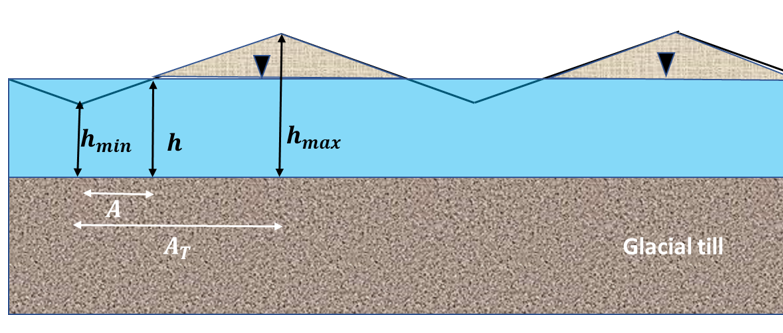 h- water level height in piezometer
Results: Glyphosate/EC Ratio
The ratio of glyphosate to EC increases with the water table height during storms
Results: Glyphosate/EC Ratio (cont.)
Linear slope decreases during the campaign as less glyphosate mass is available for transport due to degradation and increasing adsorption to the soil matrix
How can we use electrical conductivity as a tracer to improve our understanding of glyphosate transport?
As flow increased, glypho-sate conc. increased and EC decreased
II. Results
III. Discussion
I. Experimental Procedure
Linear relationship can be derived theoretically assuming:
Adsorbed solutes (glyphosate) travel in surface runoff
Dissolved solutes (EC) travel in subsurface
During a storm, surface runoff increases with saturated area
Extent of saturation is a function of water table heighted
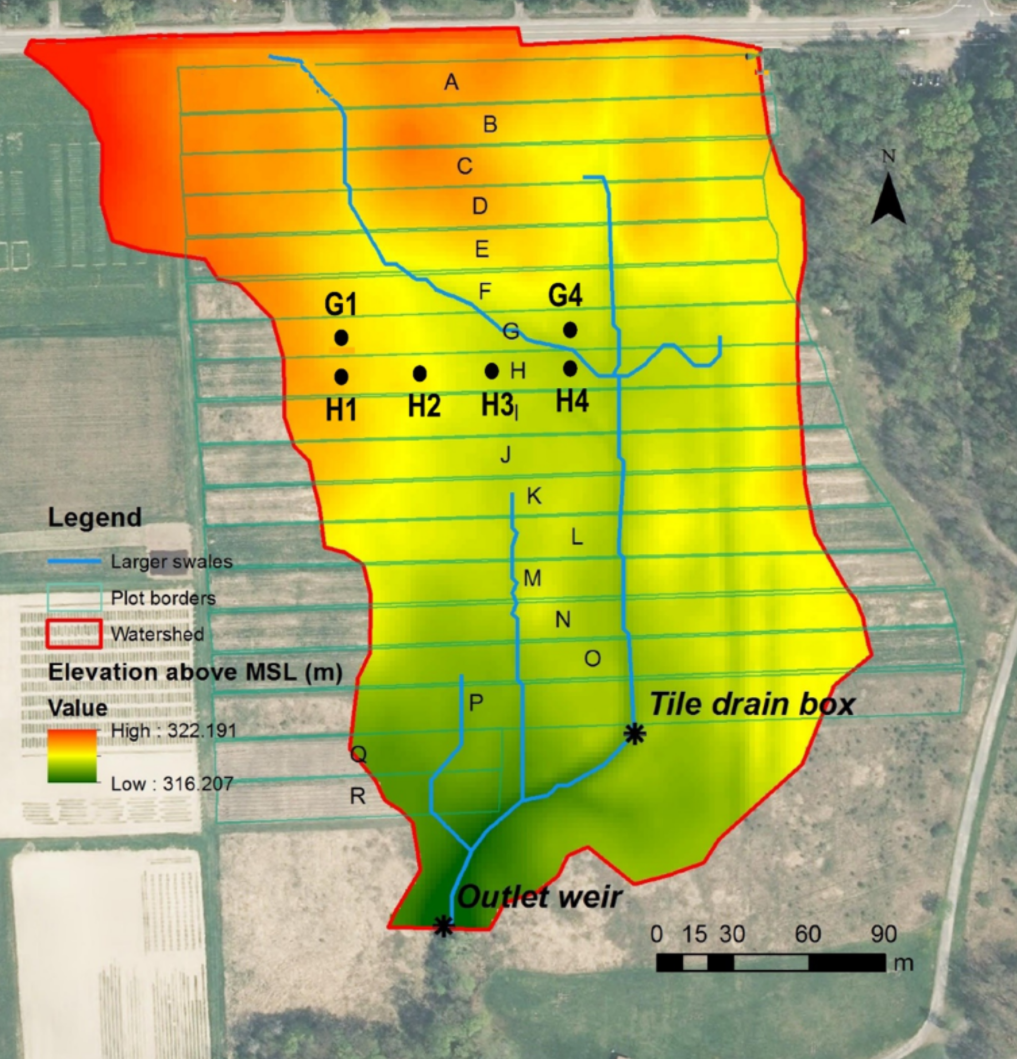 Discharge (L/s), EC (uS/m)
The ratio of glyphosate to EC increased linearly with discharge
Linear slope decreases due to glyphosate degradation
Glyphosate was applied annually over a three-year period to a 4.9 ha water-shed in Ithaca, NY. USA. 
Water samples were collected at the outlet
Samples were analyzed for  glyphosate and electric conductance 
.